Βιοχημεία
Ενότητα 16: Ο κύκλος  Calvin-Benson, το ένζυμο RubisCO και ο κύκλος Hatch-Slack-Kortshak 


Γρηγόριος Διαμαντίδης, Καθηγητής
Τμήμα Γεωπονίας
Άδειες Χρήσης
Το παρόν εκπαιδευτικό υλικό υπόκειται σε άδειες χρήσης Creative Commons. 
Για εκπαιδευτικό υλικό, όπως εικόνες, που υπόκειται σε άλλου τύπου άδειας χρήσης, η άδεια χρήσης αναφέρεται ρητώς.
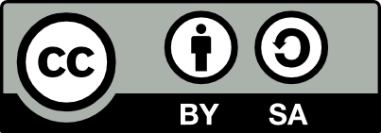 2
Χρηματοδότηση
Το παρόν εκπαιδευτικό υλικό έχει αναπτυχθεί στα πλαίσια του εκπαιδευτικού έργου του διδάσκοντα.
Το έργο «Ανοικτά Ακαδημαϊκά Μαθήματα στο Αριστοτέλειο Πανεπιστήμιο Θεσσαλονίκης» έχει χρηματοδοτήσει μόνο τη αναδιαμόρφωση του εκπαιδευτικού υλικού. 
Το έργο υλοποιείται στο πλαίσιο του Επιχειρησιακού Προγράμματος «Εκπαίδευση και Δια Βίου Μάθηση» και συγχρηματοδοτείται από την Ευρωπαϊκή Ένωση (Ευρωπαϊκό Κοινωνικό Ταμείο) και από εθνικούς πόρους.
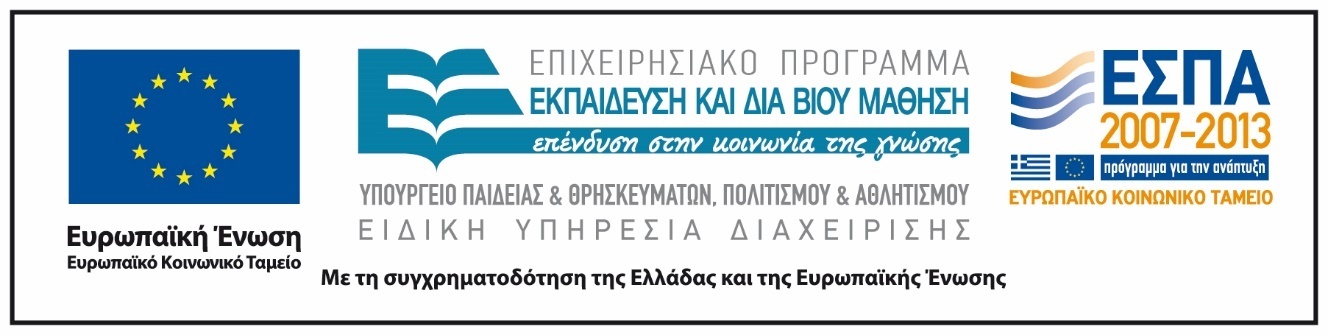 3
Ο κύκλος  Calvin-Benson, το ένζυμο RubisCO και ο κύκλος Hatch-Slack-Kortshak
Περιεχόμενα ενότητας
Οι βιοσυνθετικές αντιδράσεις της φωτοσύνθεσης στα C-3 & C-4 φυτά.
Η διπλή καταλυτική δράση: Οξυγονωτική και καρβοξυλιωτική δράση του ενζύμου RubisCO και οι συνέπειες.
Η λίπανση των θερμοκηπίων με CO2.
Η φωτοαναπνοή.
Το φαινόμενο θερμοκηπίου, που οφείλεται, ποιές οι συνέπειες.
5
ΣΥΝΘΕΣΗ ΓΛΥΚΟΖΗΣ
ΦΩΤΟΣΥΝΘΕΣΗ
(κύκλος Calvin-Benson)
 ΓΛΥΟΞΥΛΙΚΟΣ ΚΥΚΛΟΣ
(με πρώτη ύλη τα λιπαρά οξέα, μόνον στους βλαστάνοντες ελαιούχους σπόρους)
 ΝΕΟΓΛΥΚΟΓΕΝΕΣΗ
(με πρώτη ύλη τα αμινοξέα και τη γλυκερόλη, στα μυρηκαστικά το προπιονικό οξύ)
GrD
Η σύνθεση νέας οργανικής ύλης: οι βιοσυνθετικές αντιδράσεις της φωτοσύνθεσης
Ο κύκλος  Calvin-Benson, το ένζυμο RubisCO και ο κύκλος Hatch-Slack-Kortshak
Στόχος της ενότητας:
Οι βιοσυνθετικές αντιδράσεις της φωτοσύνθεσης στα C-3 & C-4 φυτά...
Η διπλή καταλυτική δράση, οξυγονωτική και καρβοξυλιωτική του ενζύμου RubisCO και οι συνέπειες... Η λίπανση των θερμοκηπίων με CO2.
Η φωτοαναπνοή.
Το φαινόμενο θερμοκηπίου, που οφείλεται, ποιές οι συνέπειες ...
ΗΛΙΑΚΗ ΕΝΕΡΓΕΙΑ
ΦΩΤΟΧΗΜΙΚΕΣ ΑΝΤΙΔΡΑΣΕΙΣ
ΟΞΕΙΔΟΑΝΑΓΩΓΙΚΕΣ ΑΝΤΙΔΡΑΣΕΙΣ
Είσοδος στα κύτταρα
αποθήκευση
Ως προς την ενέργεια:
Φωτότροφοι οργανισμοί
ATP
NADΡH+Η+
χρήση
ΑΝΑΒΟΛΙΣΜΟΣ
ΒΙΟΣΥΝΘΕΣΗ ΝΕΑΣ ΟΡΓΑΝΙΚΗΣ ΥΛΗΣ
Κυτταρικό έργο: βιοσύνθεση νέων μορίων (πηγή άνθρακα: co2 ατμόσφαιρας)
Με τις φωτοχημικές αντιδράσεις παράγεται η ΑΤΡ και το NADPH+H+ (φωτολύεται το νερό και εκλύεται οξυγόνο ως παραπροϊόν)
Ήλιος
ΦΩΤΟΣΥΝΘΕΣΗ
ΜΙΑ ΣΥΝΟΨΗ
O2
φωτοχημικές 
αντιδράσεις
H2O
ΑΤΡ
ΝADPH+H+
CO2
λιπίδια
νουκλεϊκά οξέα
πρωτεΐνες
σάκχαρα
βιοσυνθετικές αντιδράσεις
σάκχαρα
χλωροπλάστης
ΚΥΚΛΟΣ CALVIN-BENSON
Αντιδράσεις δέσμευσης CO2 και παραγωγή νέας οργανικής ύλης
Δι-Ρ-ριβουλόζη
Φωσφοριβουλόζη
CO2
CO2
ΑΤΡ
Αντιδράσεις  αναγέννησης ριβουλόζης
RubisCO
Φωσφο γλυκεραλδεΰδη
   +
Φωσφο
γλυκεραλδεΰδη
ΑΤΡ
Φωσφογλυκερικό οξύ
Γλυκόζη
NADPH+H+
Η φωτοσύνθεση στα C-3 φυτά
ΑΝΤΙΔΡΑΣΕΙΣ ΠΑΡΑΓΩΓΗΣ 
ΑΤΡ 
&
NADPH+H+
σελ. 266
Η φωτοσύνθεση στα C-3 φυτά
Η διπλή, καρβοξυλιωτική & οξυγονωτική δράση της RubisCO
Οξυγονωτική δράση
καρβοξυλιωτική δράση
Σελ267-270
C
C
Το 1ο προϊόν που περιέχει τον άνθρακα της ατμόσφαιρας αποτελείται από τρεις άνθρακες
Ένζυμο
RubisCO
CΟ2
Ο2
CO2 και Ο2 ανταγωνίζονται για την κατάληψη του ίδιου ενεργού κέντρου
Ενεργό κέντρο όπου δεσμεύεται  το ατμοσφαιρικό  CO2  και ενσωματώνεται στην οργανική ύλη
(καρβοξυλιωτική δράση,  C)
Ενεργό κέντρο όπου δεσμεύεται  το οξυγόνο
(οξυγονωτική δράση,  Ο)
Ενεργό κέντρο όπου δεσμεύεται η ριβουλόζη
(Rubis)
Φωσφογλυκολικό 
οξύ
Φωσφογλυκερικό 
οξύ
δι-φωσφορική
ριβουλόζη
RubisCO
(οξυγόνωση)
RubisCO
(καρβοξυλίωση)
Ο2
CΟ2
ΦΩΤΟΑΝΑΠΝΟΗ: 
έκλυση  CO2
Κατανάλωση:
 O2 & NADPH+Η+ & ATP
ΦΩΤΟΣΥΝΘΕΣΗ: 
Δέσμευση CO2- έκλυση Ο2
Κατανάλωση
 NADPH+Η+  &  ATP
Η φωτοαναπνοή στα C-3 φυτά
Η φωτοαναπνοή και η φωτοσύνθεση στα C-3 φυτά
Φωσφογλυκολικό 
οξύ
Φωσφογλυκερικό 
οξύ
ΦΩΤΟΣΥΝΘΕΣΗ
ΦΩΤΟΑΝΑΠΝΟΗ
δι-φωσφορική
ριβουλόζη
RubisCO
(οξυγόνωση)
RubisCO
(καρβοξυλίωση)
Ο2
CΟ2
Έκλυση CO2 Απώλεια οργανικής ύλης
Σύνθεση οργανικής ύλης
Εξαιτίας της φωτοαναπνοής μειώνεται η παραγωγικότητα της φωτοσύνθεσης μέχρι και 40%
Εάν δεσμευτεί το CO2 τότε το ένζυμο καταλύει την αντίδραση καρβοξυλίωσης της ριβουλόζης και ξεκινούν οι αντιδράσεις που οδηγούν στη σύνθεση νέας οργανικής ύλης
Εάν δεσμευτεί το O2 τότε το ένζυμο καταλύει την αντίδραση οξυγόνωσης της ριβουλόζης και ξεκινούν οι αντιδράσεις που οδηγούν στην απώλεια  οργανικής ύλης
Ένζυμο
RubisCO
Rubis
Ποιο από τα δύο θα δεσμευτεί, εξαρτάται από τη σχετική τους συγκέντρωση στην ατμόσφαιρα
CΟ2
Ο2
Στις σημερινές συνθήκες συγκέντρωσης οξυγόνου και διοξειδίου του άνθρακα στην ατμόσφαιρα, οι δύο αντιδράσεις πραγματοποιούνται ταυτόχρονα
CO2 και Ο2 ανταγωνίζονται για την κατάληψη του ίδιου ενεργού κέντρου
Εξαιτίας της φωτοαναπνοής μειώνεται η παραγωγικότητα της φωτοσύνθεσης μέχρι και 40%
Φωσφογλυκολικό 
οξύ
Φωσφογλυκερικό 
οξύ
ΦΩΤΟΣΥΝΘΕΣΗ
ΦΩΤΟΑΝΑΠΝΟΗ
δι-φωσφορική
ριβουλόζη
RubisCO
(οξυγόνωση)
RubisCO
(καρβοξυλίωση)
Ο2
CΟ2
Απώλεια οργανικής ύλης
Σύνθεση οργανικής ύλης
Με ποιο τρόπο θα μπορούσε να ανασταλεί η οξυγονωτική δράση της RubisCO
Με ποιο τρόπο θα μπορούσε να ανασταλεί η οξυγονωτική δράση της RubisCO
Με αύξηση της συγκέντρωσης του CO2  στην ατμόσφαρα
Φωσφογλυκολικό 
οξύ
Φωσφογλυκερικό 
οξύ
ΦΩΤΟΣΥΝΘΕΣΗ
ΦΩΤΟΑΝΑΠΝΟΗ
δι-φωσφορική
ριβουλόζη
RubisCO
(οξυγόνωση)
RubisCO
(καρβοξυλίωση)
Απώλεια οργανικής ύλης
Σύνθεση οργανικής ύλης
Ο2
CΟ2
Λίπανση θερμοκηπίων με CO2  : παρεμπόδιση της οξυγονωτικής δράσης της RubisCO
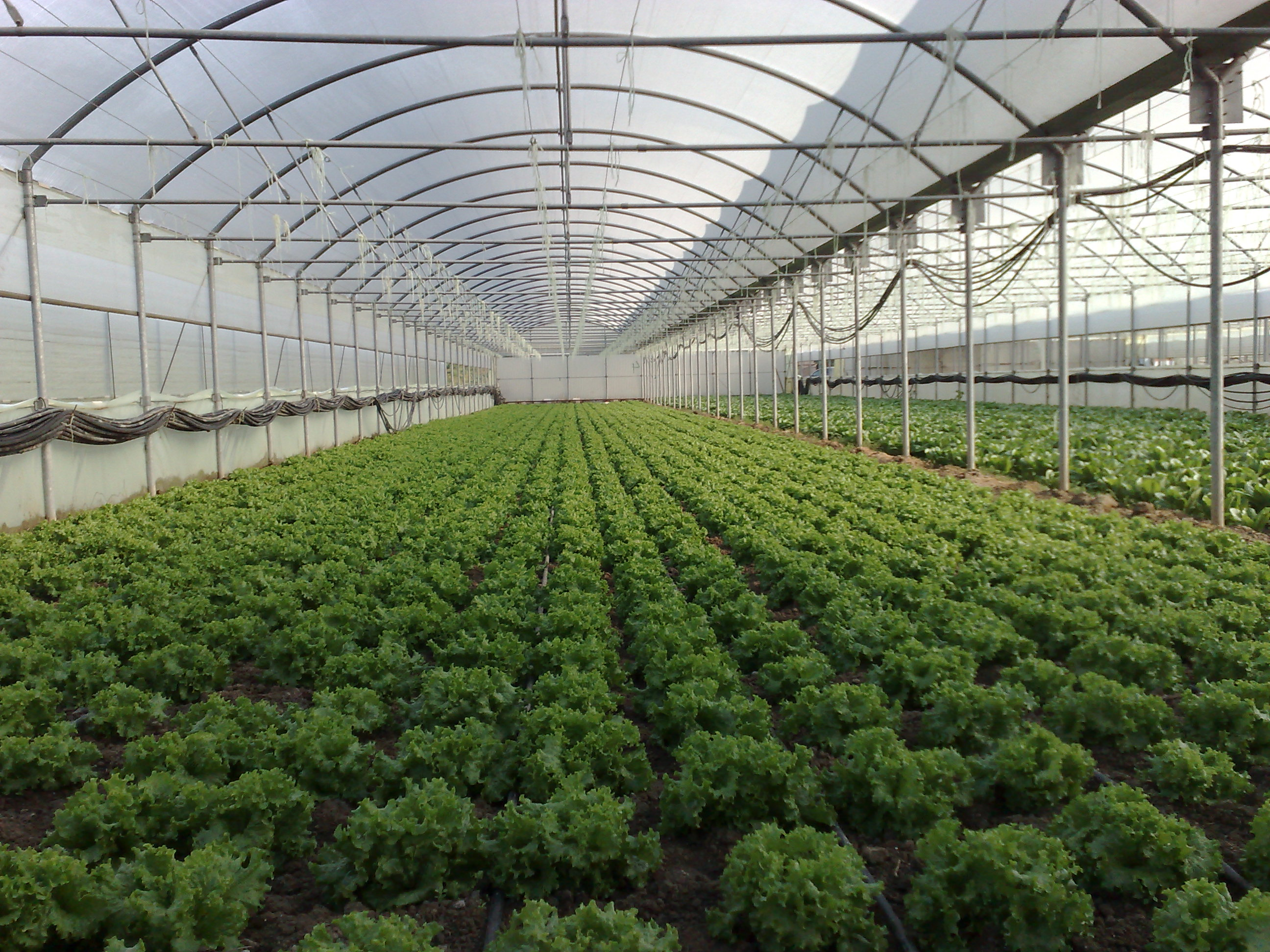 Με εμπλουτισμό (λίπανση) της ατμόσφαιρας των θερμοκηπίων με CO2 επιτυγχάνεται η αναστολή της οξυγονωτικής δράσης του ενζύμου RubisCO  με συνέπεια την αύξηση της παραγόμενης φυτικής μάζας...
ΆΡΑ ΤΑ ΦΥΤΑ C-3 ΑΝΤΙΔΡΟΥΝ ΣΤΗΝ ΑΥΞΗΣΗ ΤΗΣ ΣΥΓΚΕΝΤΡΩΣΗΣ ΤΟΥ CO2

Στα φυτά αυτά η 1η αντίδραση ενσωμάτωσης του CO2 καταλύεται από το ένζυμο RubisCO
ΜΙΑ ΑΛΛΗ ΟΜΑΔΑ ΦΥΤΩΝ, 
τα 
ΦΥΤΑ C-4 
ΔΕΝ ΑΝΤΙΔΡΟΥΝ ΣΤΗΝ ΑΥΞΗΣΗ ΤΗΣ ΣΥΓΚΕΝΤΡΩΣΗΣ ΤΟΥ CO2  

ΓΙΑΤΙ;
ΣΕ ΟΡΙΣΜΕΝΑ ΦΥΤΑ
Η 1η ΑΝΤΙΔΡΑΣΗ ΕΝΣΩΜΑΤΩΣΗΣ ΤΟΥ CO2 ΣΤΗΝ ΟΡΓΑΝΙΚΗ ΥΛΗ, ΚΑΤΑΛΥΕΤΑΙ ΑΠO ΤΟ ΕΝΖΥΜΟ PEP-καρβοξυλάσηΗ 2η αντίδρασηαπό το ένζυμο RubisCO
Η δράση της ΡΕΡ καρβοξυλάσης: συμπύκνωση του CO2 στο ΡΕΡ
1η αντίδραση καρβοξυλίωσης
Το 1ο προϊόν στο οποίο απαντά ο άνθρακας της ατμόσφαιρας αποτελείται από τέσσερα άτομα άνθρακα...αυτό συμβαίνει στα αποκαλούμενα C-4 φυτά...
Φωσφο-ενολο-πυροσταφυλικό οξύ
(PEP)
Οξαλοξικό οξύ
C-4 φυτά
Κύκλος Hatch-Slack-Kortshak
Κύκλος Hatch-Slack-Kortshak
Κύκλος Calvin-Benson
CO2
… ΡΕΡ-καρβοξυλάση δεσμεύει το CO2 με μεγάλη ταχύτητα και δρα ως μια ισχυρή αντλία που εφοδιάζει τα κύτταρα της στεφάνης με μεγάλες ποσότητες CO2 …
C-4 φυτά
CO2
CO2
CO2
CO2
CO2
CO2
CO2
CO2
CO2
CO2
CO2
Επομένως εξαιτίας της διαφορετικής συγγένειας των δύο ενζύμων για το CO2, η Rubisco δρα σε ένα περιβάλλον πλούσιο σε CO2 (υψηλή τιμή του λόγου CO2/O2) και «αναγκάζεται» να δρα μόνο ως καρβοξυλάση.
CO2
… στα κύτταρα της στεφάνης το CO2 συσσωρεύεται καθώς η ταχύτητα δέσμευσής του από το ένζυμο RubisCO είναι χαμηλότερη της ταχύτητας με την οποία τα κύτταρα εφοδιάζονται με CO2 …
CO2
CO2
C-4 φυτά
Τα C-4 φυτά (π.χ., το καλαμπόκι) δεν φωτοαναπνέουν διότι:
Mε την διαφορετική ανατομική διάταξη των φύλλων τους σε σχέση με αυτά των C-3 φυτών και την παρουσία ενός 2ου ενζύμου που δεσμεύει το CO2 «αναγκάζουν» το ένζυμο RubisCO να δρα μόνο ως καρβοξυλάση...
Η ΡΕΡ-καρβοξυλάση που απαντά στα κύτταρα του μεσόφυλλου δρα ως μια ισχυρή αντλία που δεσμεύει το CO2  της ατμόσφαιρας  και το «διοχετεύει» με μεγάλες ταχύτητες στα κύτταρα της στεφάνης όπου συσσωρεύεται και όπου απαντά το ένζυμο RubisCO και όλα τα ένζυμα του κύκλου Calvin-Benson.
ΦΑΙΝΟΜΕΝΟ ΤΟΥ ΘΕΡΜΟΚΗΠΙΟΥ
και το διοξείδιο του άνθρακα
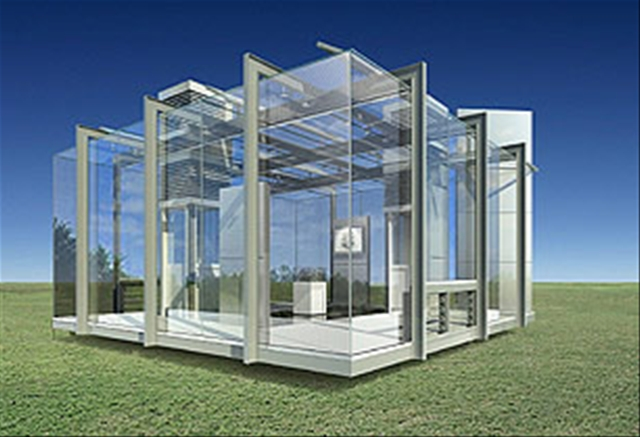 Φαινόμενο του θερμοκηπίου θεωρείται η πιθανολογούμενη αύξηση της μέσης γήινης θερμοκρασίας ως συνέπεια της συνεχούς αύξησης της συγκέντρωσης του διοξειδίου του άνθρακα στην ατμόσφαιρα.
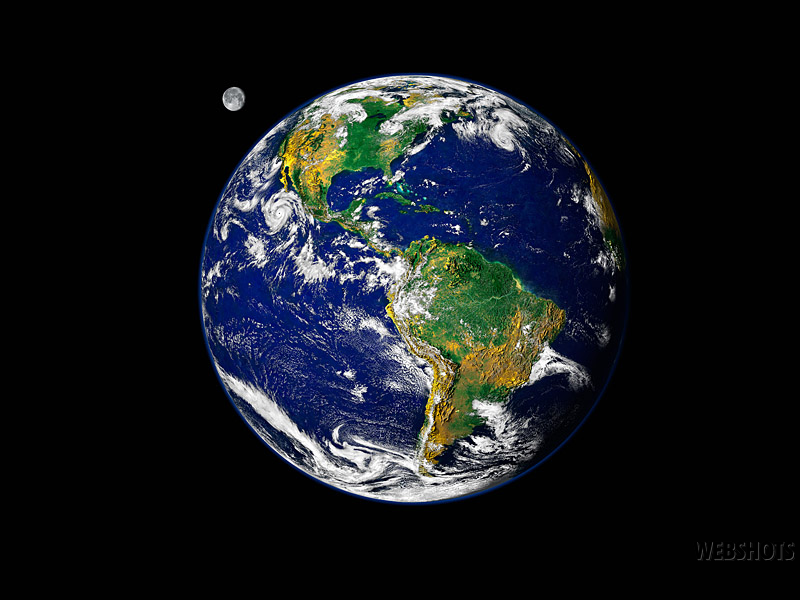 Συμμετοχή του διοξειδίου του άνθρακα στο φαινόμενο του θερμοκηπίου: 30%

Άλλα αέρια: μεθάνιο, οξείδια του αζώτου, υδρατμοί, χλωροφθοράνθρακες

1992: 0,345 L CO2/ m3 αέρα

Ετήσια αύξηση: 0,5%
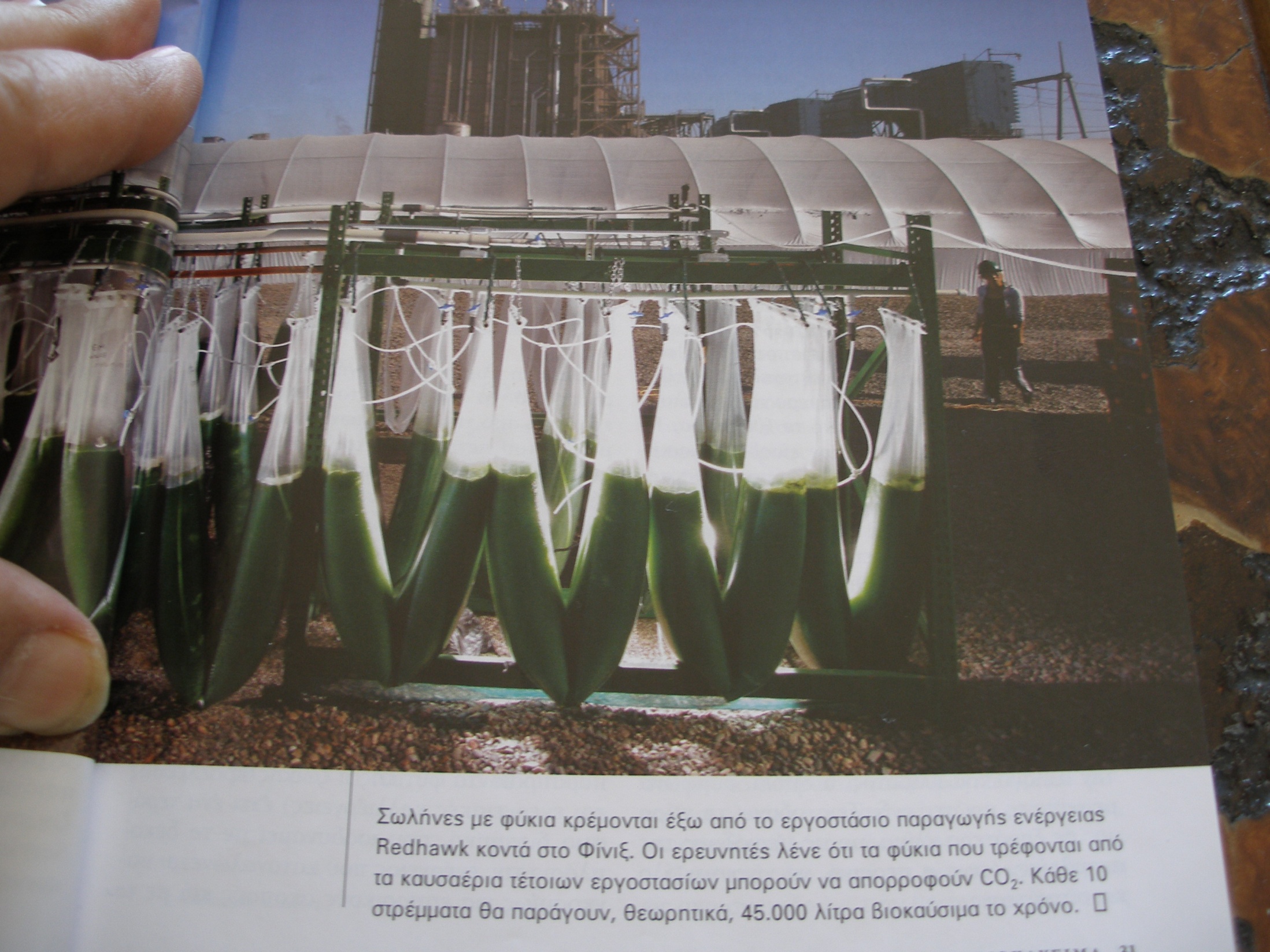 Εργοστάσιο με εκπομπές CO2
Καλλιέργεια φυκών
Λίπανση θερμοκηπίου με CO2
Καυσαέρια πλούσια σε CO2
Υδρατμοί
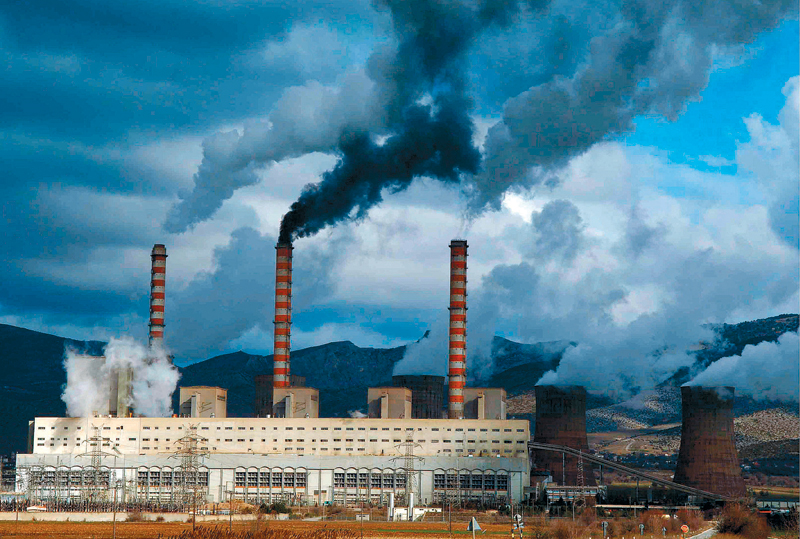 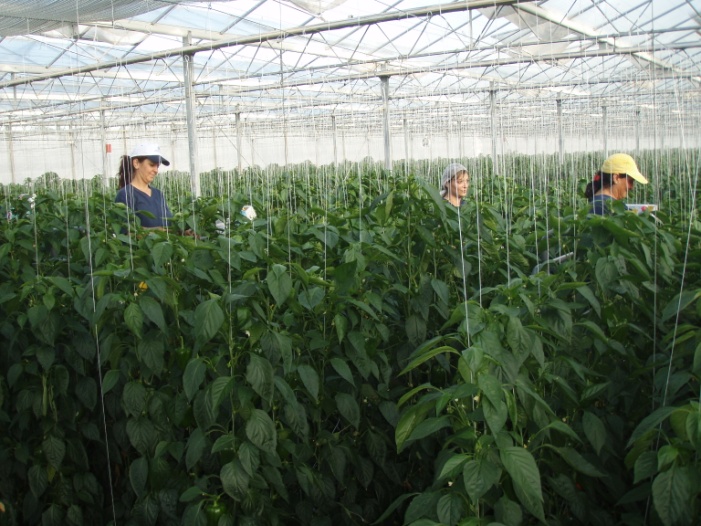 Εργοστάσιο ηλεκτροπαραγωγής με μεγάλες εκπομπές CO2  (καύση λιγνίτη)
Θερμοκήπιο καλλιέργειας πιπεριάς
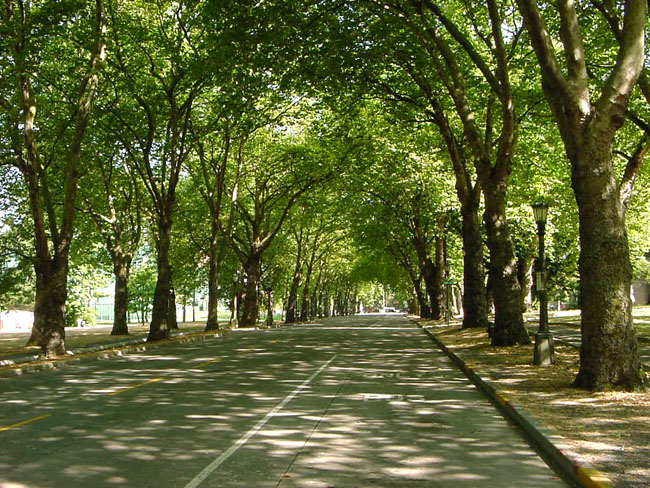 Γρ. ΔΙΑΜΑΝΤΙΔΗΣ
Σημείωμα Χρήσης Έργων Τρίτων (1/4)
Το Έργο αυτό κάνει χρήση των ακόλουθων έργων:
Εικόνες
Εικόνα 1: Θερμοκήπιο με κηπευτικά. http://www.haberler.gen.al/haberfoto/kadin-ciftciler-icin-ortu-alti-sebze-yetistiriciligi-kursu-aciliyor/#foto1
Εικόνα 2: Απεικόνιση του φαινομένου του θερμοκηπίου. http://www.futura-sciences.com/magazines/high-tech/infos/actu/d/technologie-maison-futur-nanotechnologies-9674/ και http://www.emqa.estranky.sk/clanky/aqtual_tqy/den-zeme.html. Σύνθεση-Επεξεργασία Γρ. Διαμαντίδης.
Εικόνα 3: Καλλιέργεια φυκών έξω από εργοστάσιο παραγωγής CO2. http://www.gaiaconsultingservices.com/
Σημείωμα Χρήσης Έργων Τρίτων (2/4)
Εικόνα 4: Θερμοκήπιο καλλιέργειας πιπεριάς. Φωτογραφικό αρχείο Γρ. Διαμαντίδη.
Εικόνα 5: Εργοστάσιο ηλεκτροπαραγωγής με μεγάλες εκπομπές CO2. http://ptolemaida3ogenlik.weebly.com/muomicronlambdaupsilonnusigmaeta.html
Εικόνα 6: Δένδρα Trembesi σε δρόμο. http://baltyra.com/2013/07/10/mengenal-pohon-trembesi-ki-hujan/
Σημείωμα Χρήσης Έργων Τρίτων (3/4)
Το Έργο αυτό κάνει χρήση των ακόλουθων έργων:
Σχήματα
Σχήμα 1: Φωτοχημικές αντιδράσεις: παραγωγή ΑΤΡ και NADPH+H+. Επεξεργασία Γρ. Διαμαντίδης.
Σχήμα 2: Σύνοψη της φωτοσύνθεσης. Επεξεργασία Γρ. Διαμαντίδης.
Σχήμα 3: Κύκλος Calvin-Benson. Επεξεργασία Γρ. Διαμαντίδης.
Σχήμα 4: Η φωτοσύνθεση στα C-3 φυτά. Επεξεργασία Γρ. Διαμαντίδης.
Σημείωμα Χρήσης Έργων Τρίτων (4/4)
Σχήμα 5: Η διπλή, καρβοξυλιωτική & οξυγονωτική δράση της RubisCO. Επεξεργασία Γρ. Διαμαντίδης (Biovia draw). 
Σχήμα 6: Φωτοαναπνοή. Επεξεργασία Γρ. Διαμαντίδης. 
Σχήμα 7: Η φωτοαναπνοή και η φωτοσύνθεση στα C-3 φυτά. Επεξεργασία Γρ. Διαμαντίδης.
Σχήμα 8: Πρώτη αντίδραση καρβοξυλίωσης. Επεξεργασία Γρ. Διαμαντίδης (Biovia draw).
Σχήμα 9: Κύκλος Hatch-Slack-Kortshak. Επεξεργασία Γρ. Διαμαντίδης.
Σημείωμα Αναφοράς
Copyright Αριστοτέλειο Πανεπιστήμιο Θεσσαλονίκης, Γρηγόριος Διαμαντίδης. «Βιοχημεία. Ο κύκλος  Calvin-Benson, το ένζυμο RubisCO και ο κύκλος Hatch-Slack-Kortshak .». Έκδοση: 1.0. Θεσσαλονίκη 2014. Διαθέσιμο από τη δικτυακή διεύθυνση: https://opencourses.auth.gr/courses/OCRS508/.
Σημείωμα Αδειοδότησης
Το παρόν υλικό διατίθεται με τους όρους της άδειας χρήσης Creative Commons Αναφορά - Παρόμοια Διανομή [1] ή μεταγενέστερη, Διεθνής Έκδοση. Εξαιρούνται τα αυτοτελή έργα τρίτων π.χ. φωτογραφίες, διαγράμματα κ.λ.π., τα οποία εμπεριέχονται σε αυτό και τα οποία αναφέρονται μαζί με τους όρους χρήσης τους στο «Σημείωμα Χρήσης Έργων Τρίτων».  


Ο δικαιούχος μπορεί να παρέχει στον αδειοδόχο ξεχωριστή άδεια να χρησιμοποιεί το έργο για εμπορική χρήση, εφόσον αυτό του ζητηθεί.               


[1] http://creativecommons.org/licenses/by-sa/4.0/
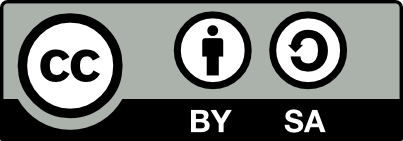 Τέλος ενότητας
Επεξεργασία: Χρυσάνθη ΧαρατσάρηΘεσσαλονίκη, Εαρινό εξάμηνο 2014-2015
Σημειώματα
Διατήρηση Σημειωμάτων
Οποιαδήποτε αναπαραγωγή ή διασκευή του υλικού θα πρέπει να συμπεριλαμβάνει:
το Σημείωμα Αναφοράς
το Σημείωμα Αδειοδότησης
τη δήλωση Διατήρησης Σημειωμάτων
το Σημείωμα Χρήσης Έργων Τρίτων (εφόσον υπάρχει)
μαζί με τους συνοδευόμενους υπερσυνδέσμους.